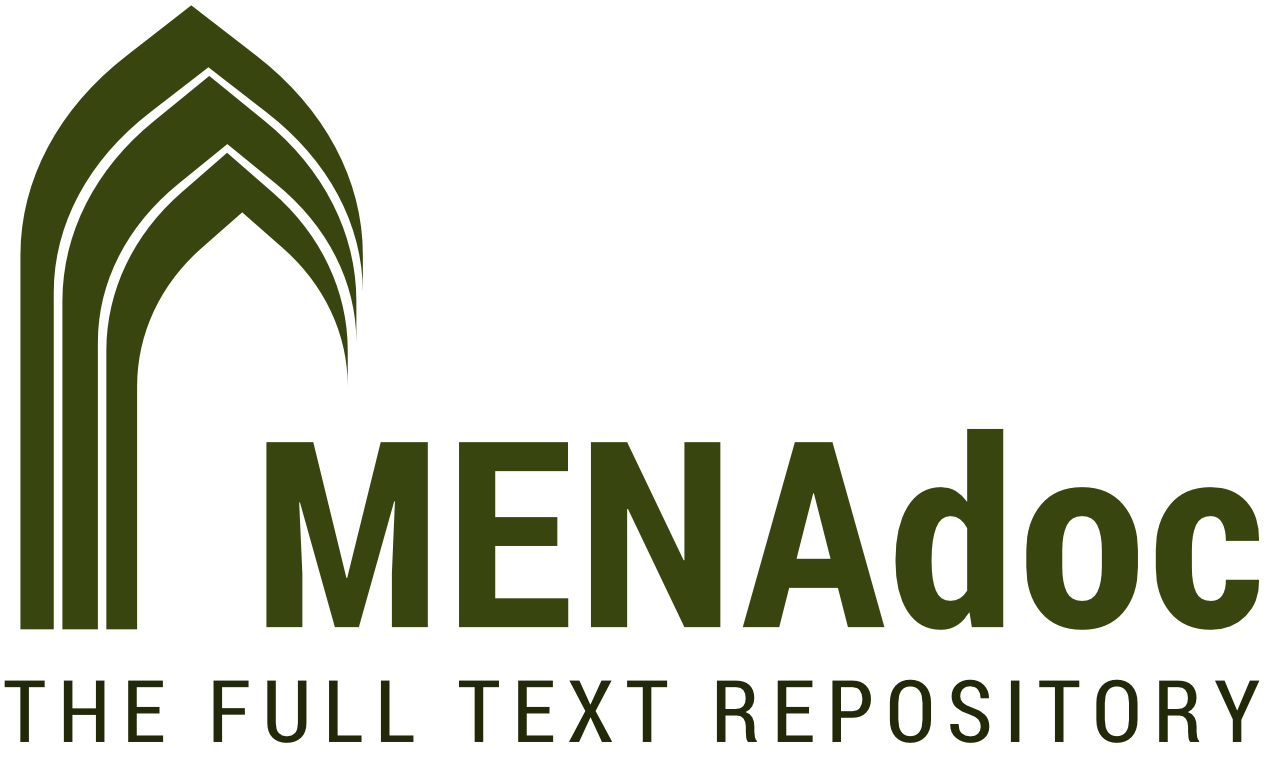 of the
Specialised Information Service (SIS)
Middle East‐,North Africa‐ and Islamic Studies (Halle / Germany)
The Specialized Information Service (SIS)
Former Special Subject Collection Middle East / North Africa
Initial period 2016–2018 funded by the DFG
Regional focus on the Middle East, North Africa and Islamic Studies
Subject repository MENAdoc since 2007
MENAdoc: Content and service
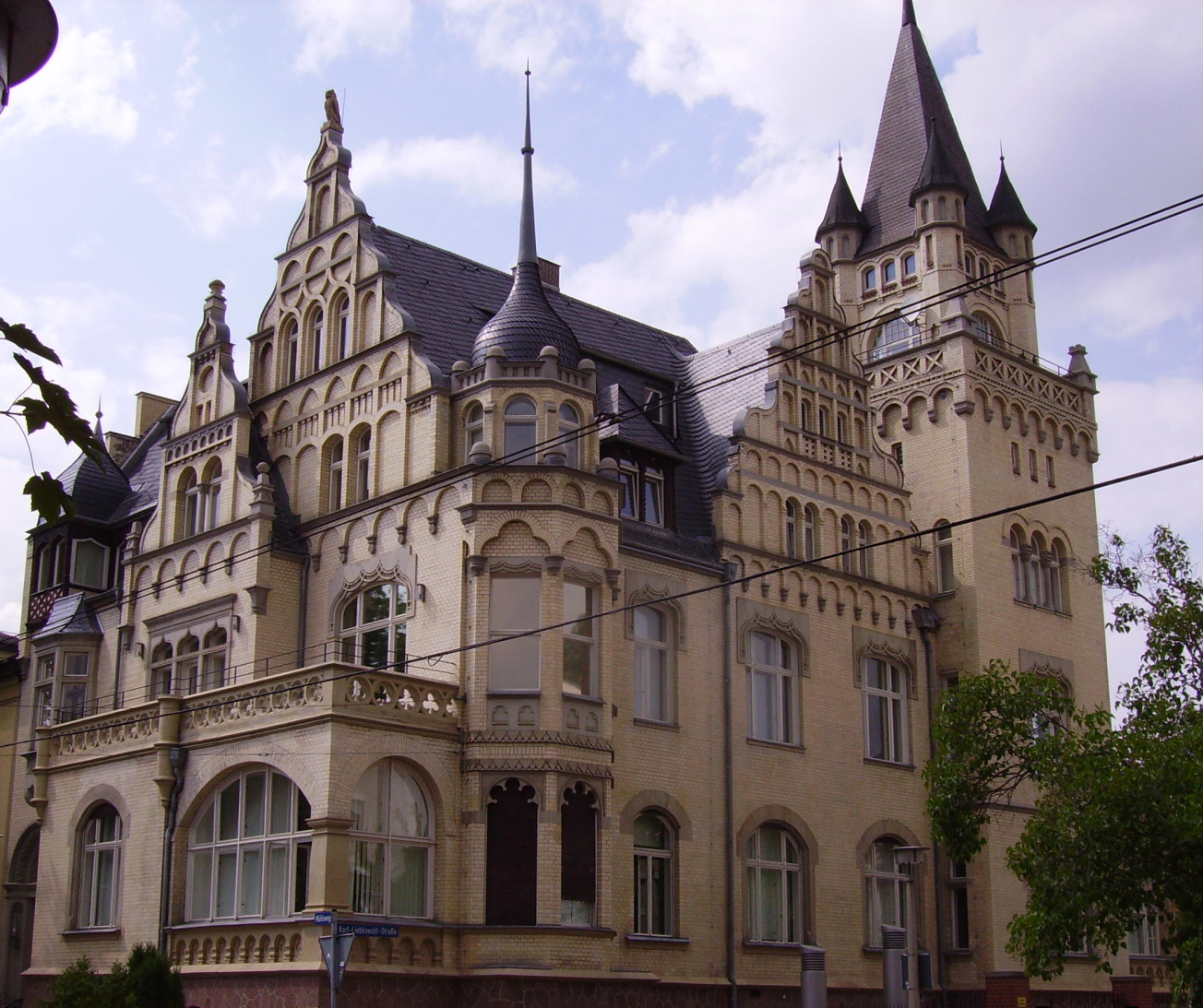 The library building in Halle / Germany
MENAdoc Content
A. Copyright free material: selection according to subject criteria
In languages of the MENA region (old holdings of the DMG, rarities from the Orient-Institut Istanbul)
Secondary literature (Semitic / Islamic Studies)
User requests
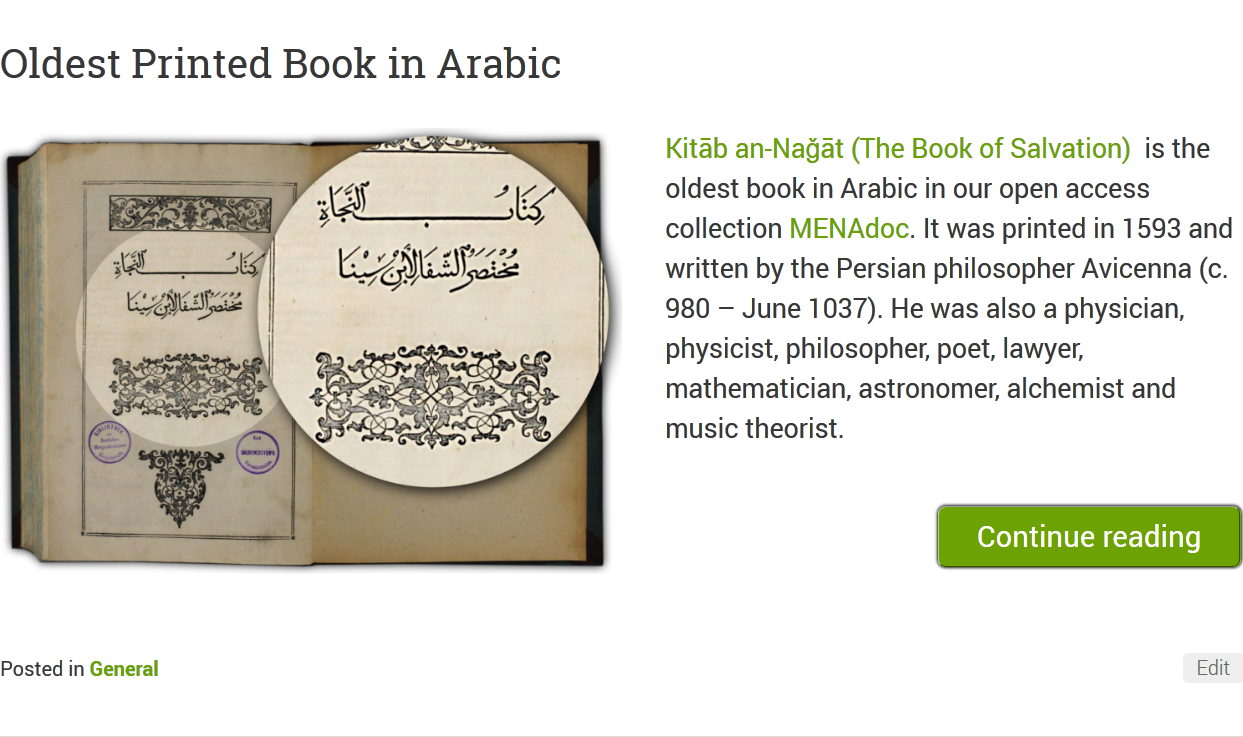 MENAdoc Content
A. Copyright free material: selection according to subject criteria
In languages of the MENA region (old holdings of the DMG, rarities from the Orient-Institut Istanbul)
Secondary literature (Semitic / Islamic Studies)
User requests
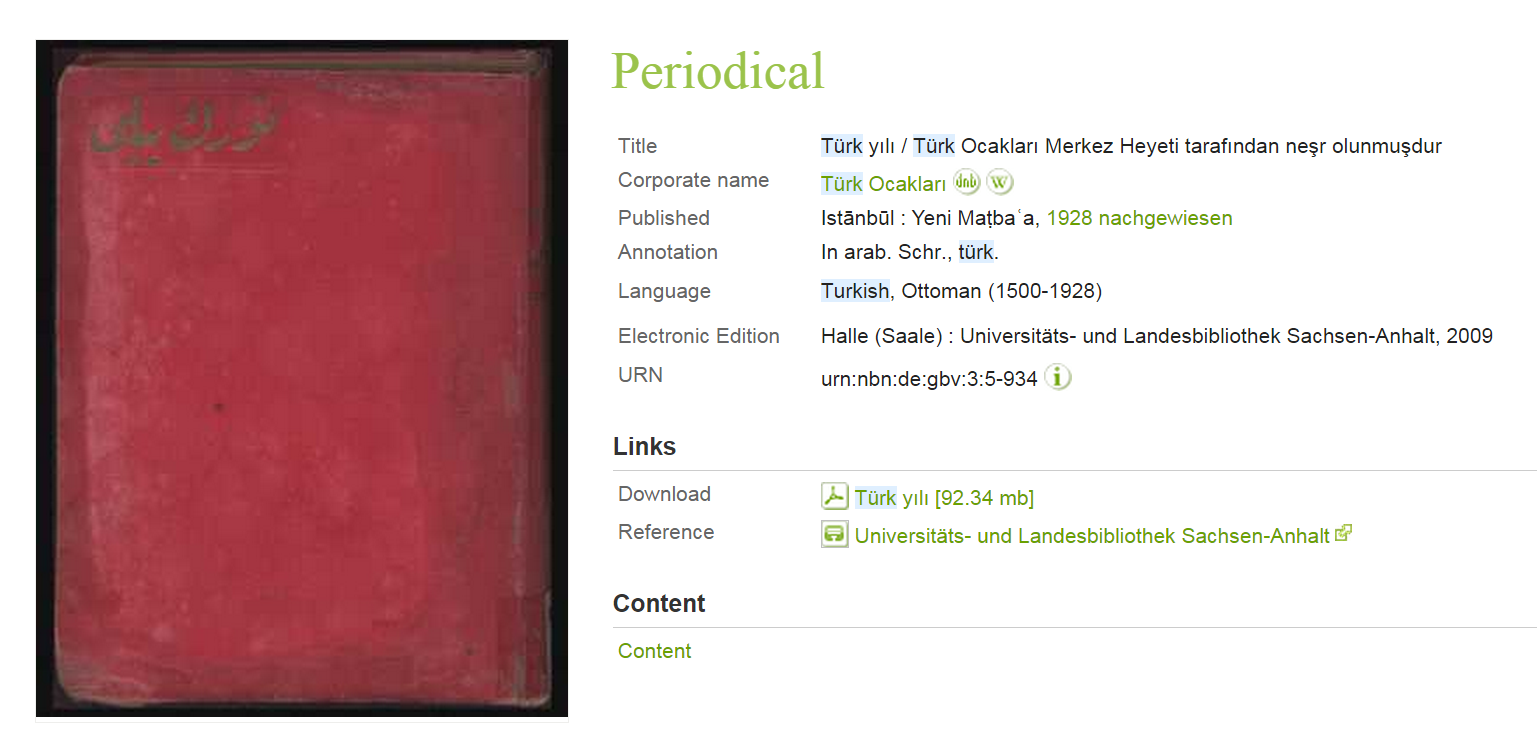 MENAdoc Content
A. Copyright free material: selection according to subject criteria
In languages of the MENA region (old holdings of the DMG, rarities from the Orient-Institut Istanbul)
Secondary literature (Semitic / Islamic Studies)
User requests
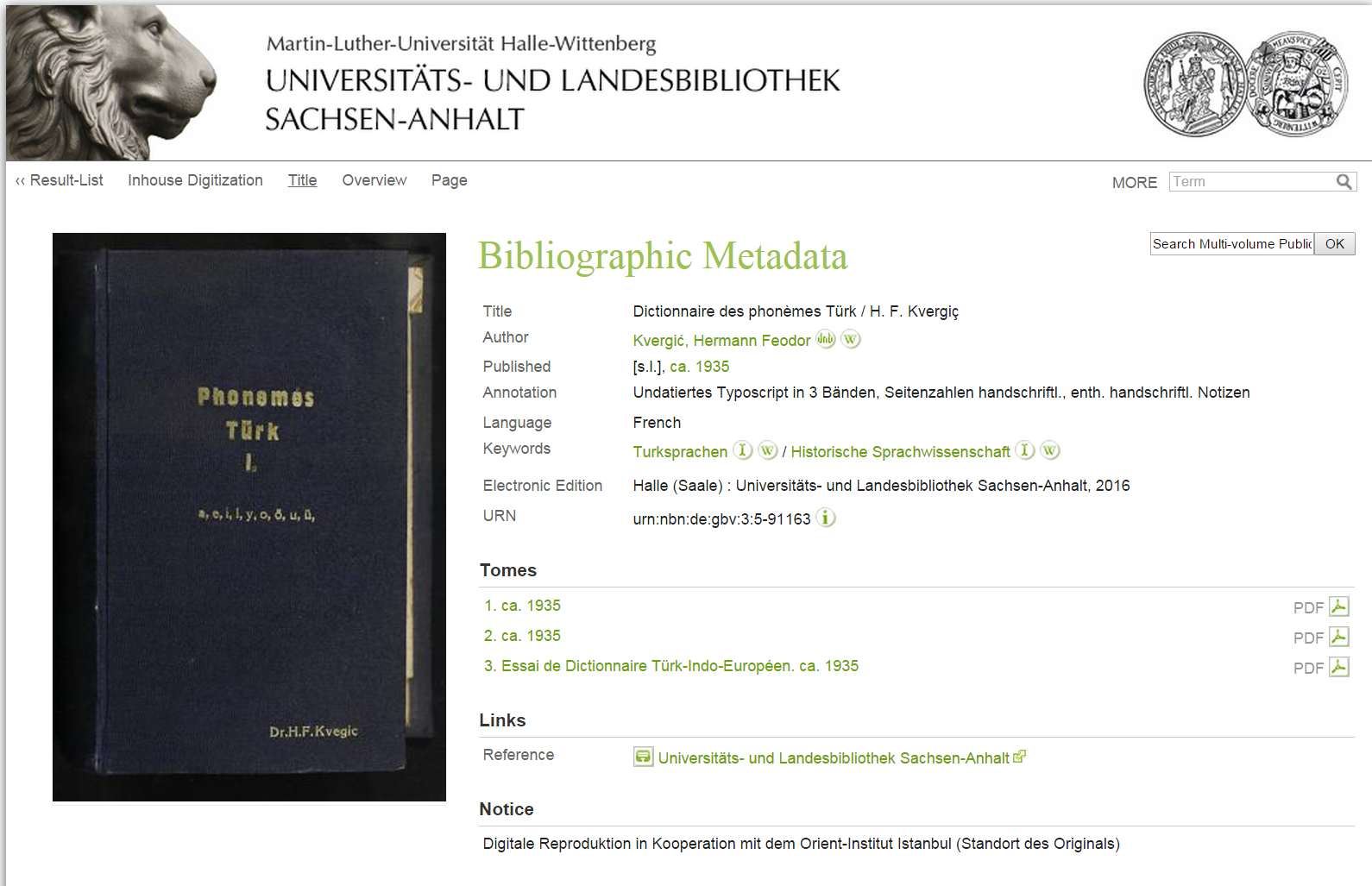 MENAdoc Content
A. Copyright free material: selection according to subject criteria
In languages of the MENA region (old holdings of the DMG, rarities from the Orient-Institut Istanbul)
Secondary literature (Semitic / Islamic Studies)
User requests
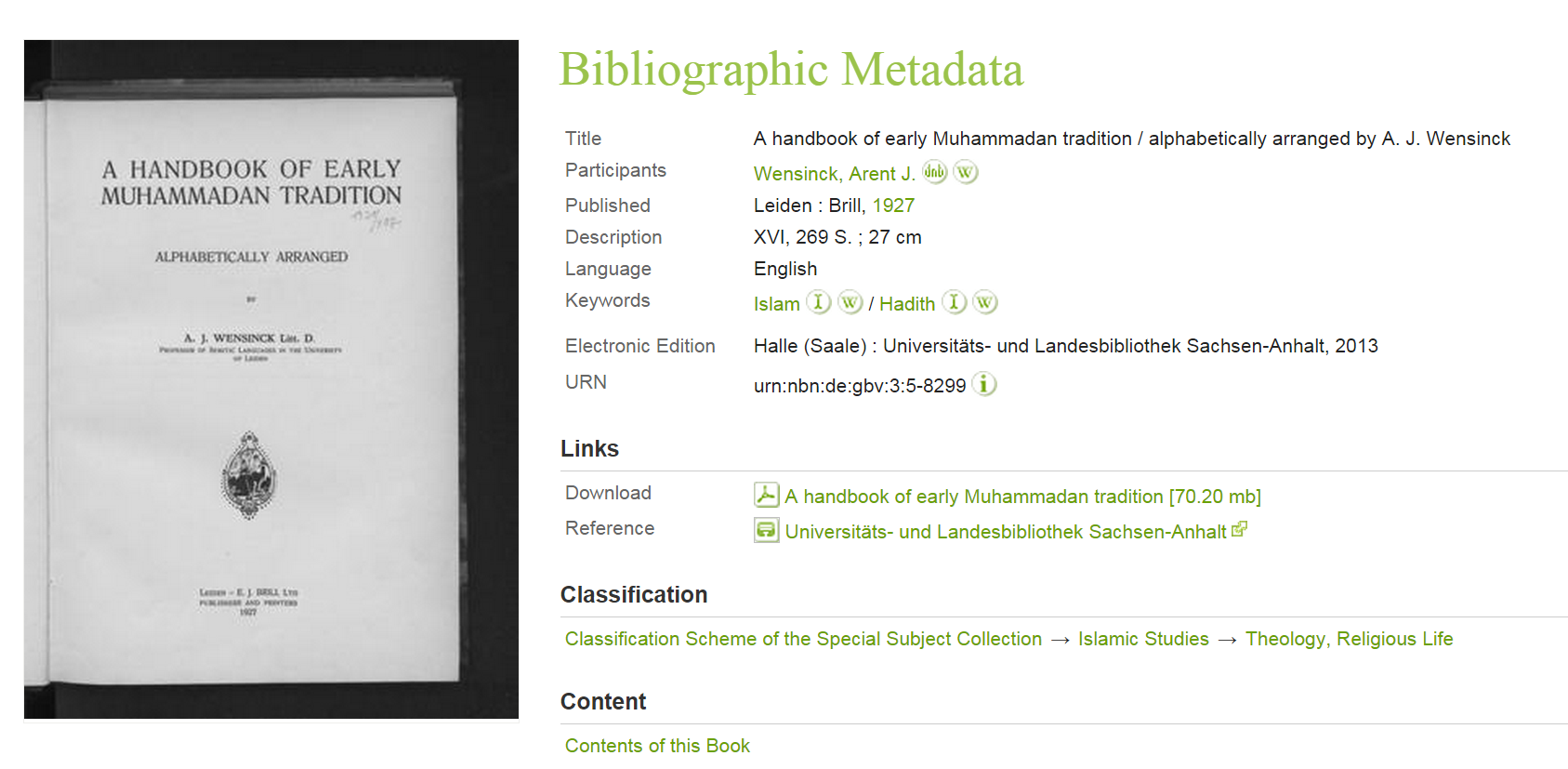 MENAdoc Content
A. Copyright free material: selection according to subject criteria
In languages of the MENA region (old holdings of the DMG, rarities from the Orient-Institut Istanbul)
Secondary literature (Semitic / Islamic Studies)
User requests
MENAdoc Content
B. Copyright protected material
Primary literature (licenced literature in MENA languages) Al Manhal 
Secondary literature 
Gold open access
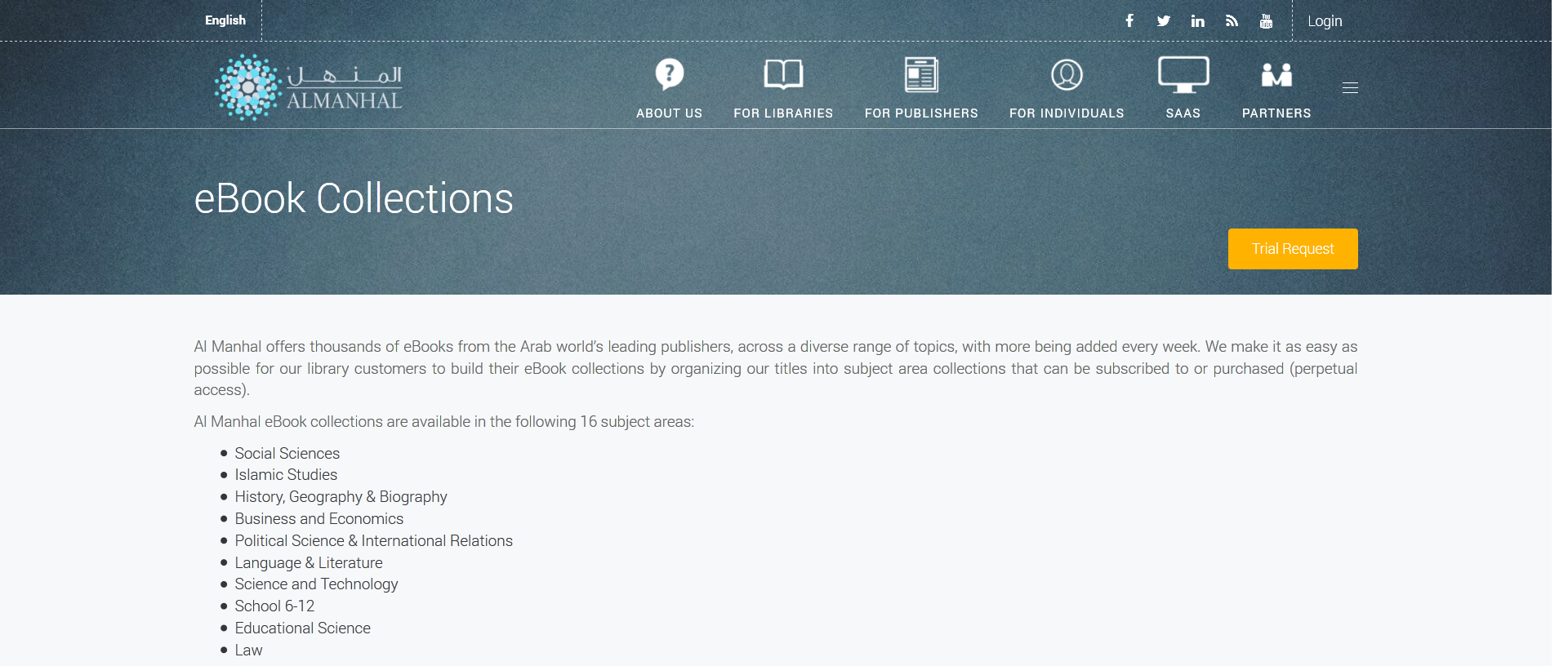 MENAdoc Content
B. Copyright protected material
Primary literature (licenced literature in MENA languages) Al Manhal 
Secondary literature 
Gold open access
MENAdoc Content
B. Copyright protected material
Primary literature (licenced literature in MENA languages) Al Manhal 
Secondary literature 
Gold open access
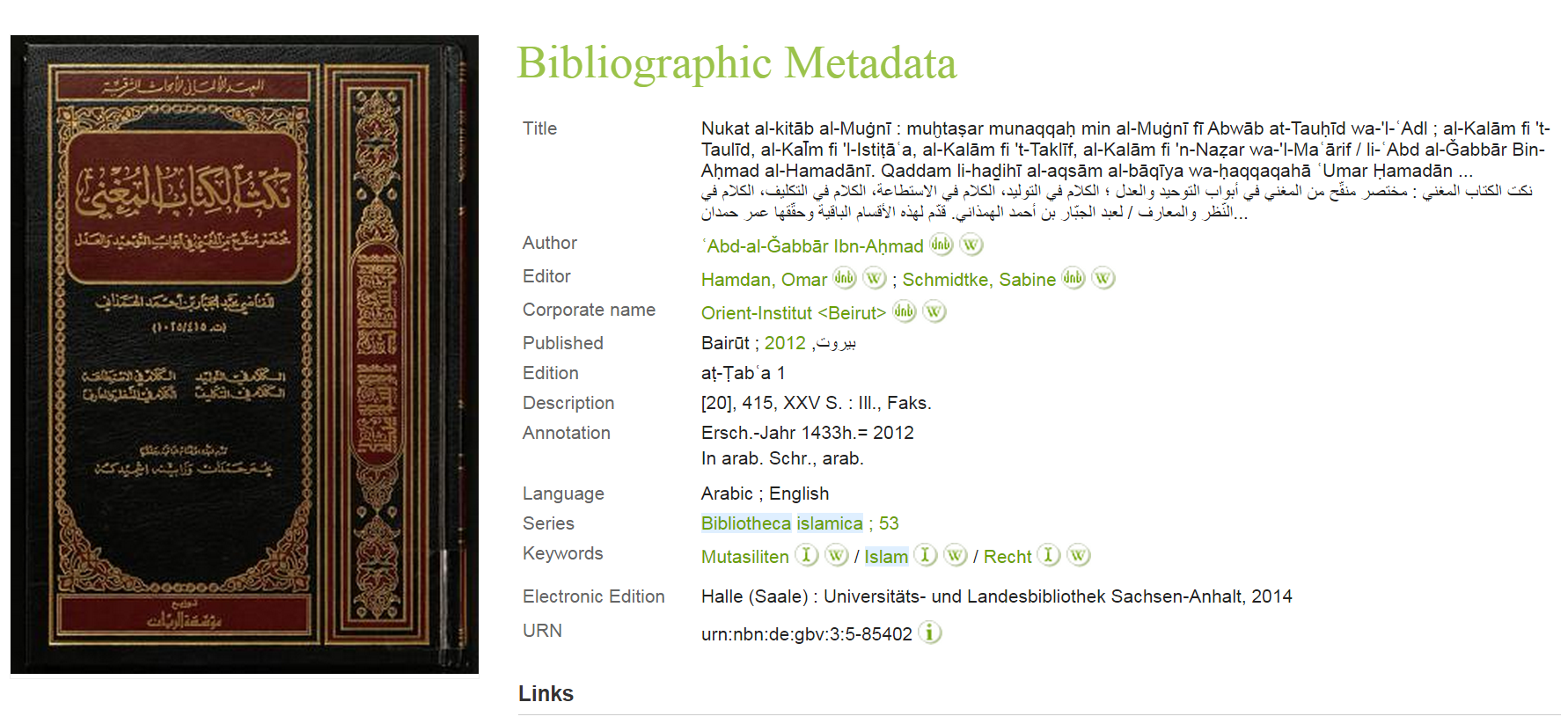 MENAdoc Content
Beiruter Texte und Studien
Istanbuler Texte und Studien
MENAdoc Content
B. Copyright protected material
Primary literature (licenced literature in MENA languages) Al Manhal 
Secondary literature 
Gold open access
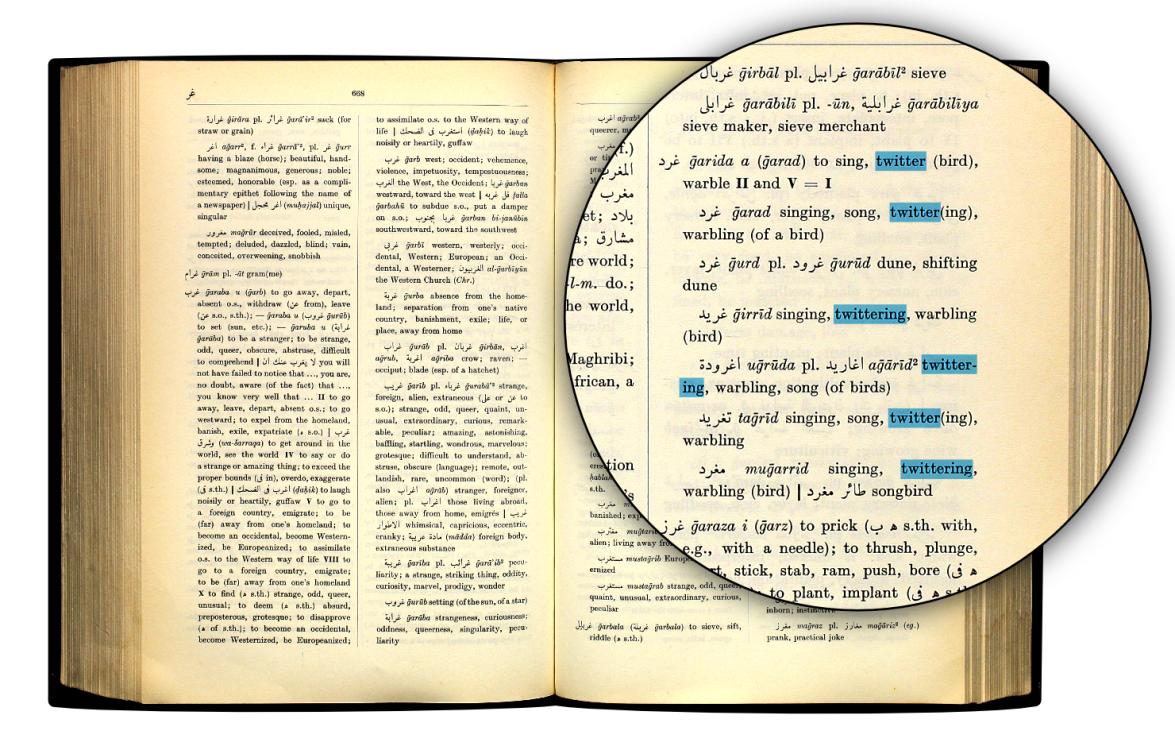 MENAdoc Service
Out of print works DNB
MENAdoc Content
B. Copyright protected material
Primary literature (licenced literature in MENA languages) Al Manhal 
Secondary literature 
Gold open access
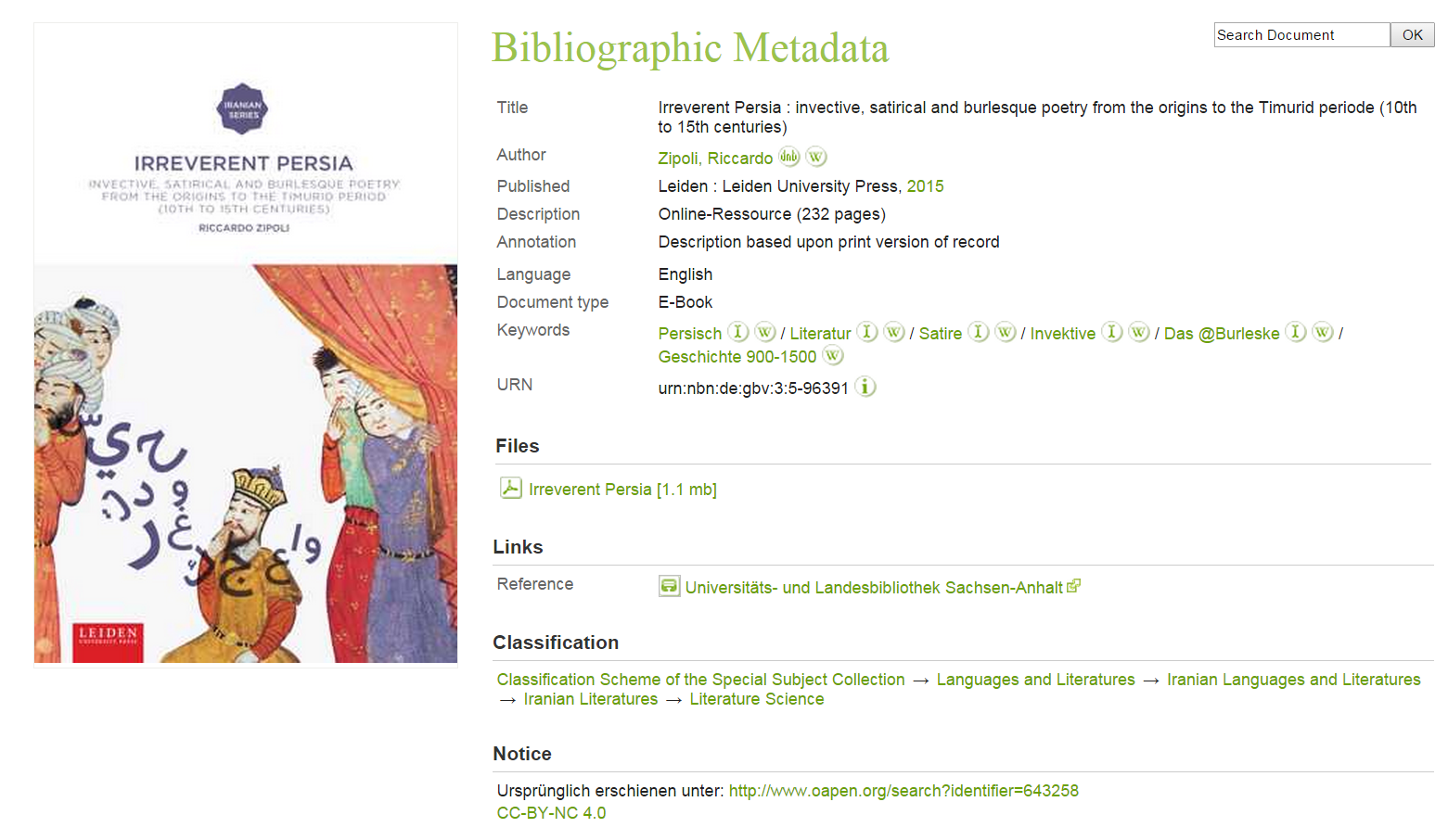 MENAdoc Content
B. Copyright protected material
Primary literature (licenced literature in MENA languages) Al Manhal 
Secondary literature 
Gold open access
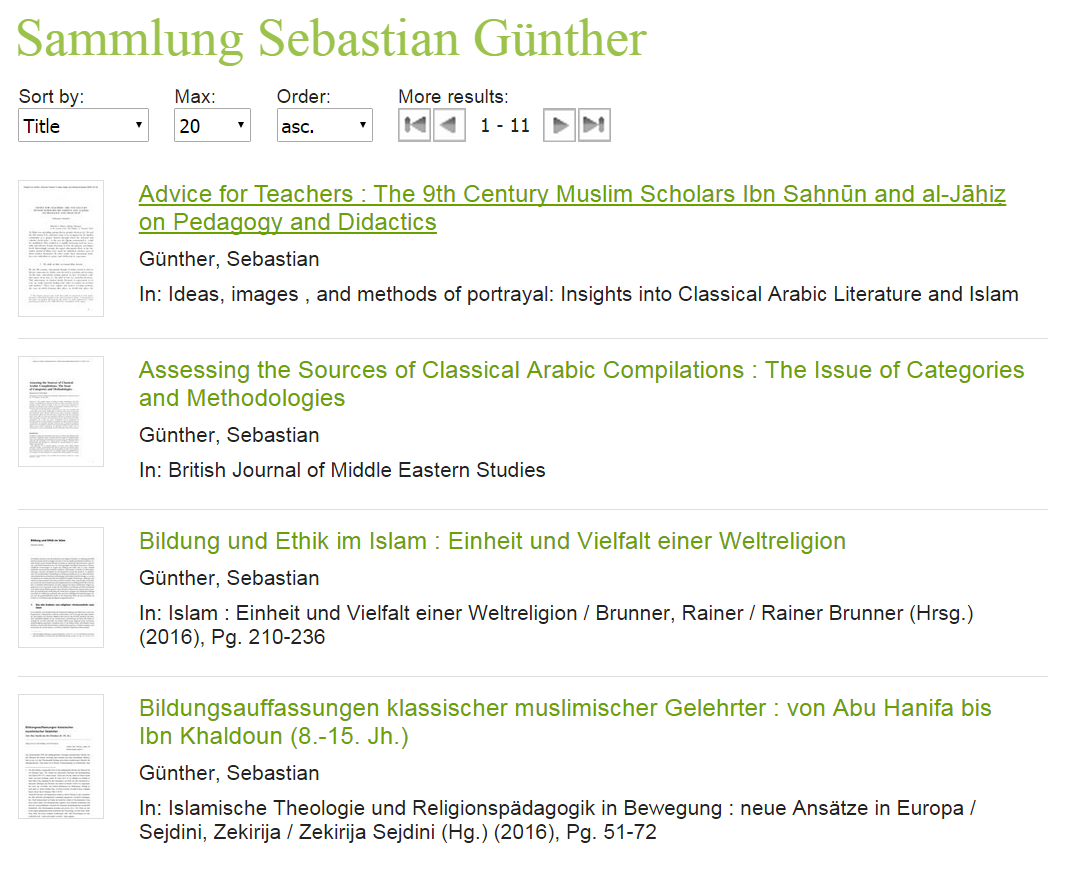 MENAdoc Service
Secondary Publishing Rights
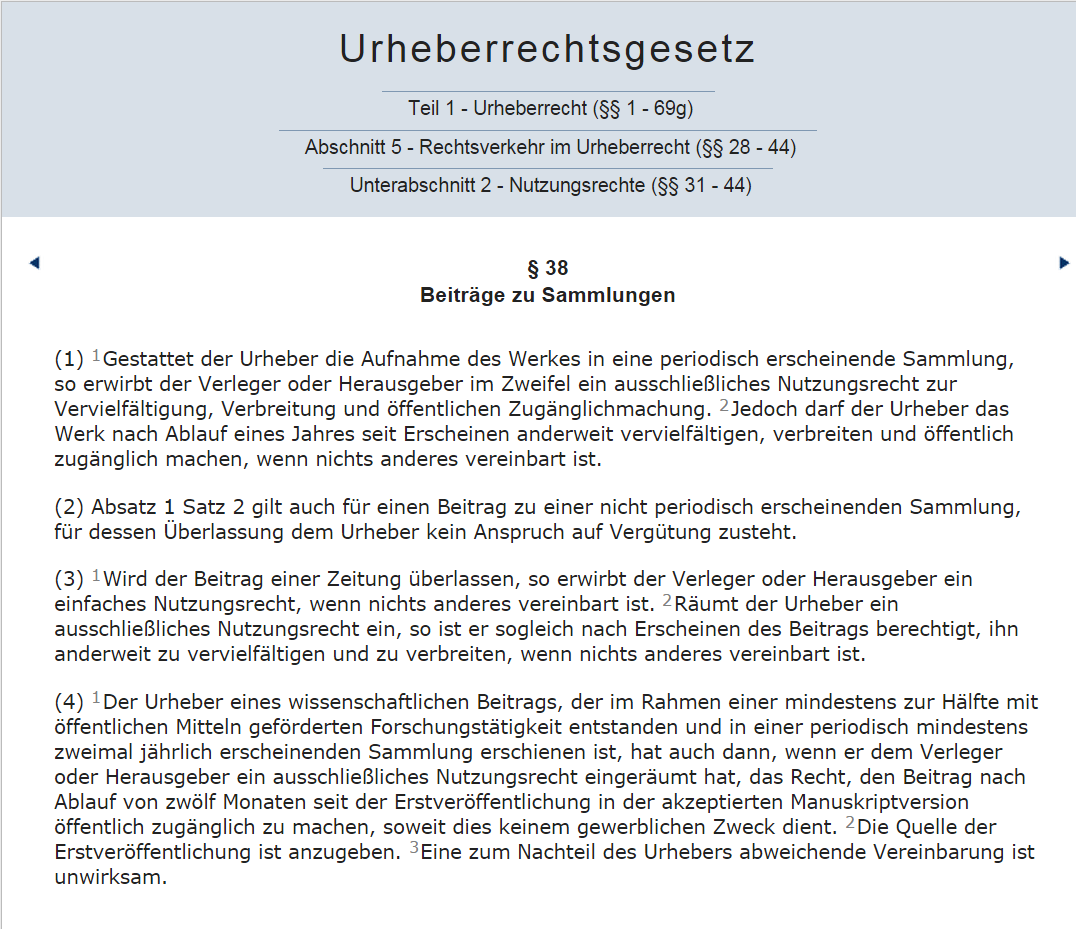 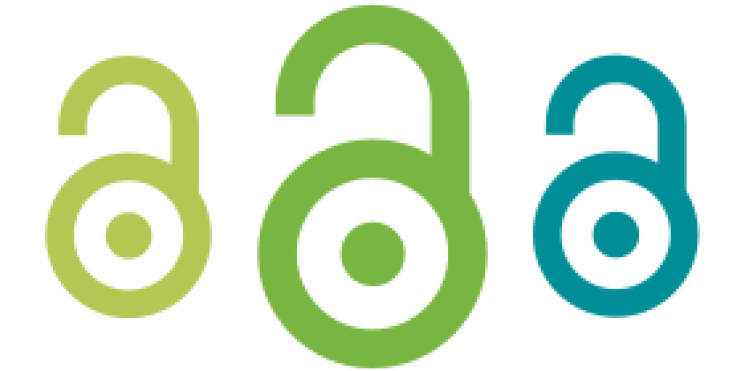 Self Archiving Rights
MENAdoc Content
B. Copyright protected material
Primary literature (licenced literature in MENA languages) Al Manhal 
Secondary literature 
Gold open access
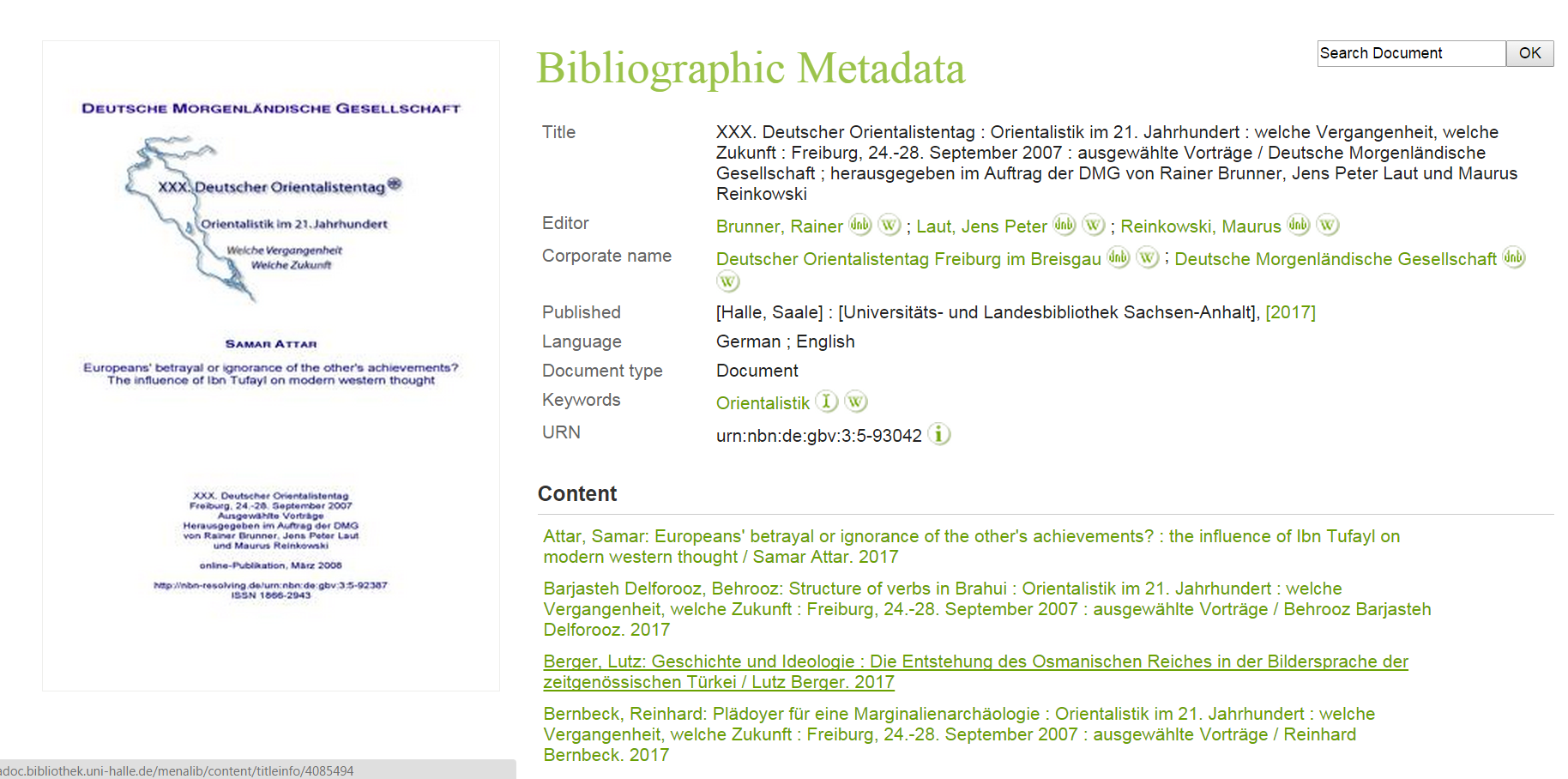 MENAdoc – The Future
Goals (2019–2021)
Migration to an open source solution (DSpace Community)
Improving text recognition (OCR) for Arabic
Secondary publication Germany-wide - legal advice for green open access 
Cataloging and data exchange with catalogs such as WorldCat, Base etc.
Search via Discovery-System Hal:Lit
Public relation (Twitter / Newsletter)
Challenge: Full Text Recognition of Arabic Texts
Published in 1890
Published in 1999
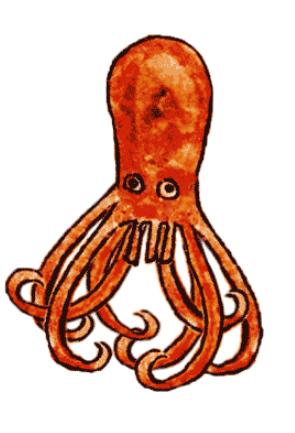 Kraken ibn ocropus
MENAdoc – The Future
Goals (2019–2021)
Migration to an open source solution (DSpace Community)
Improving text recognition (OCR) for Arabic
Secondary publication Germany-wide - legal advice for green open access 
Cataloging and data exchange with catalogs such as WorldCat, Base etc.
Search via Discovery-System Hal:Lit
Public relation (Twitter / Newsletter)
Public Relation – Website
The virtual library MENALIB becomes portal of the SIS with new features
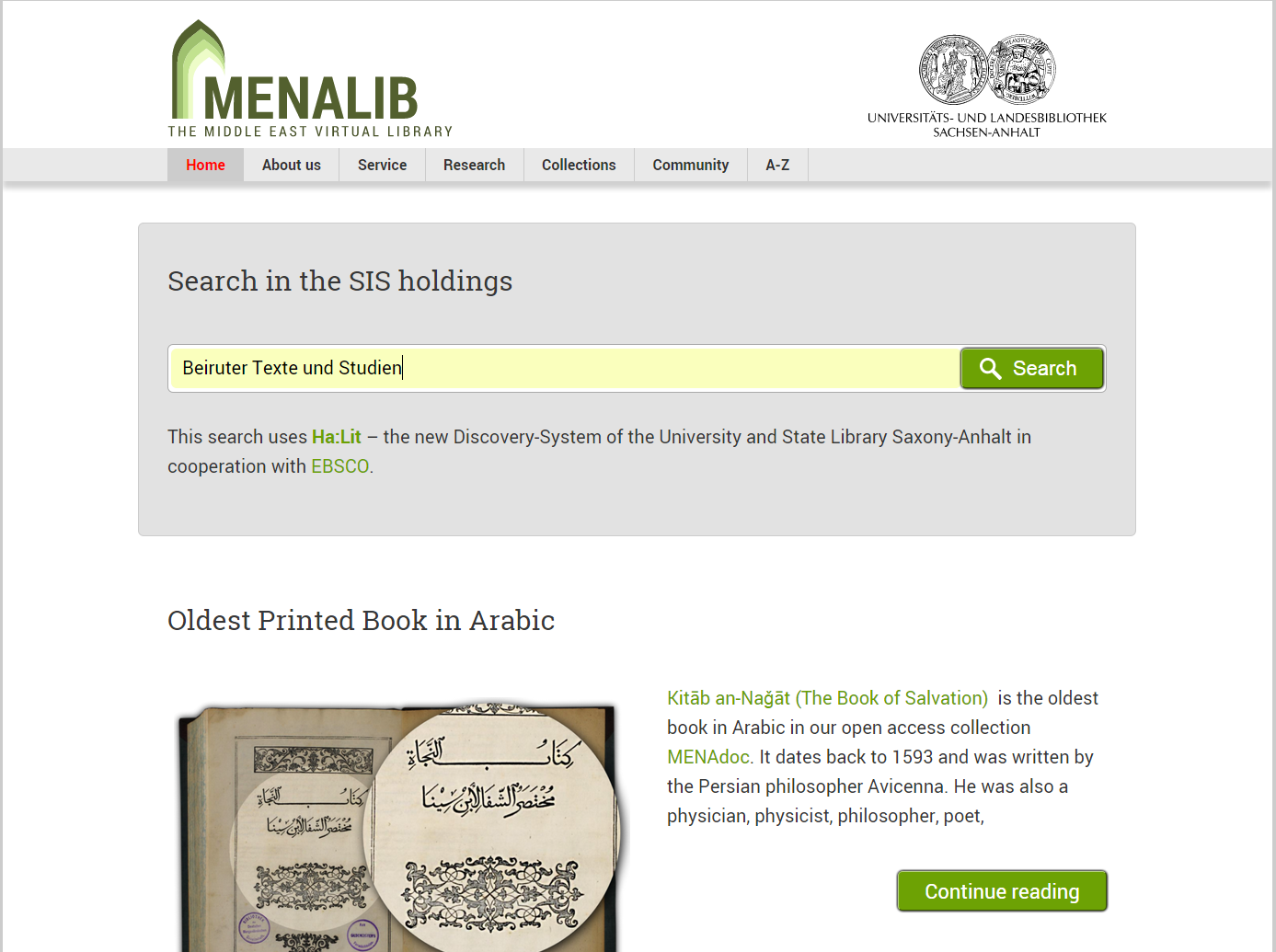 Better research tools
Thematic literature lists
Editorial articles
User-oriented structure
Newsletter
Twitter
www.menalib.de
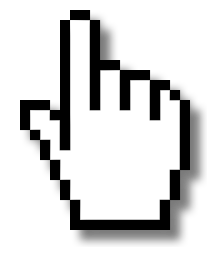 Public Relation – Website | Search Tools
Results with the Discovery-Search
Public Relation – Social Media
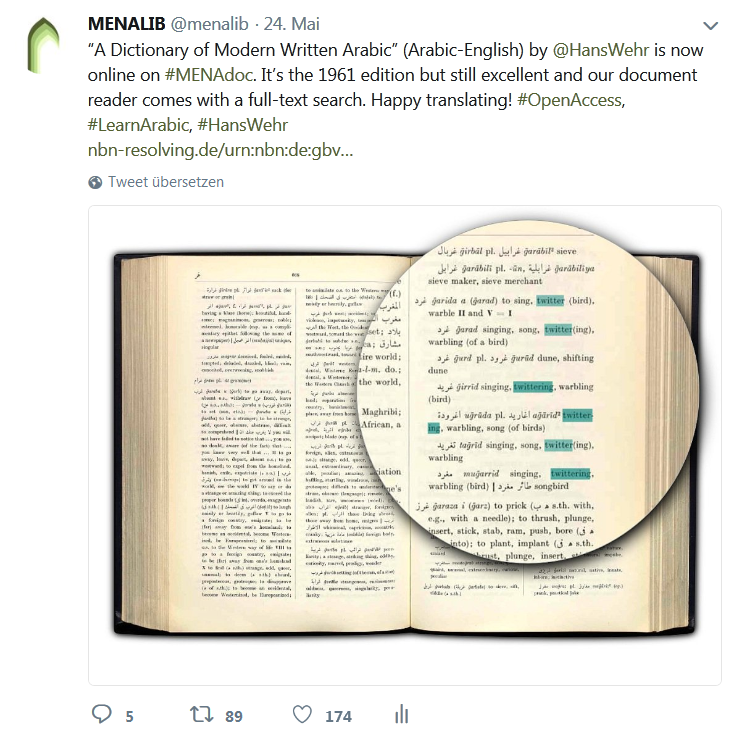 Twitter @menalib
Announcements:
Open access titles 
Projects
Exhibitions
Events
New releases
Rarities
International target group
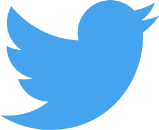 www.twitter.com/menalib
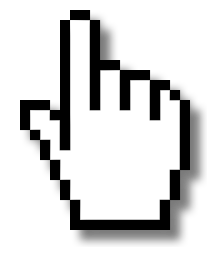 The End
Thanks for your attention and...
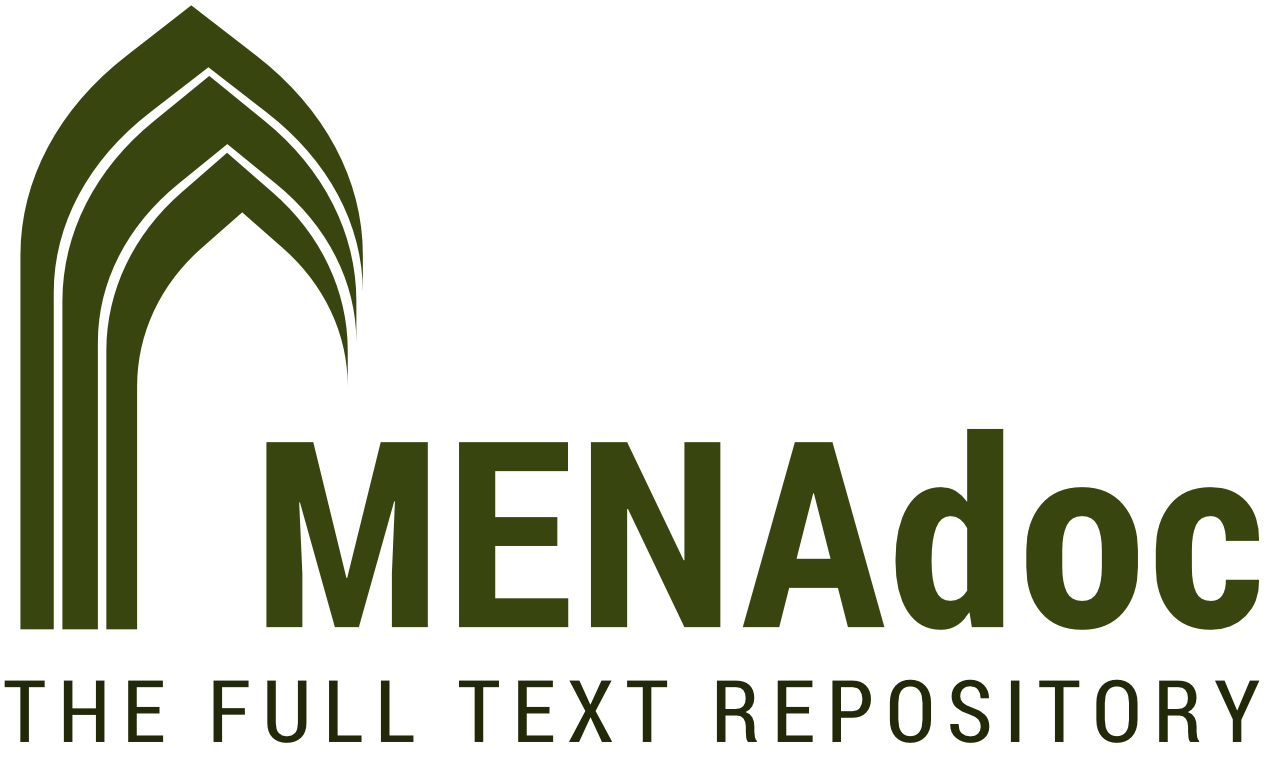 AND THE
MENAdoc TEAM 
HALLE
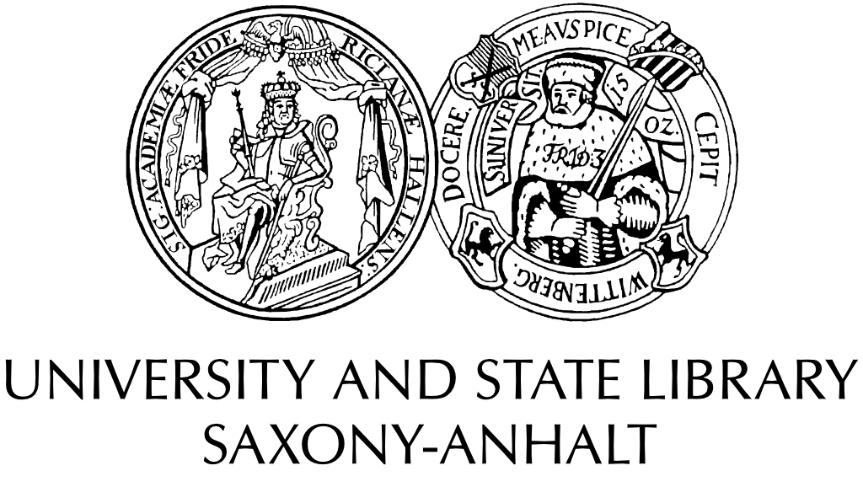